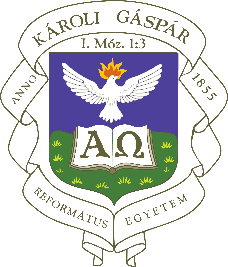 Minőség. Közösség. KÁROLI
Nekünk is az a fontos, hogy Neked sikerüljön!
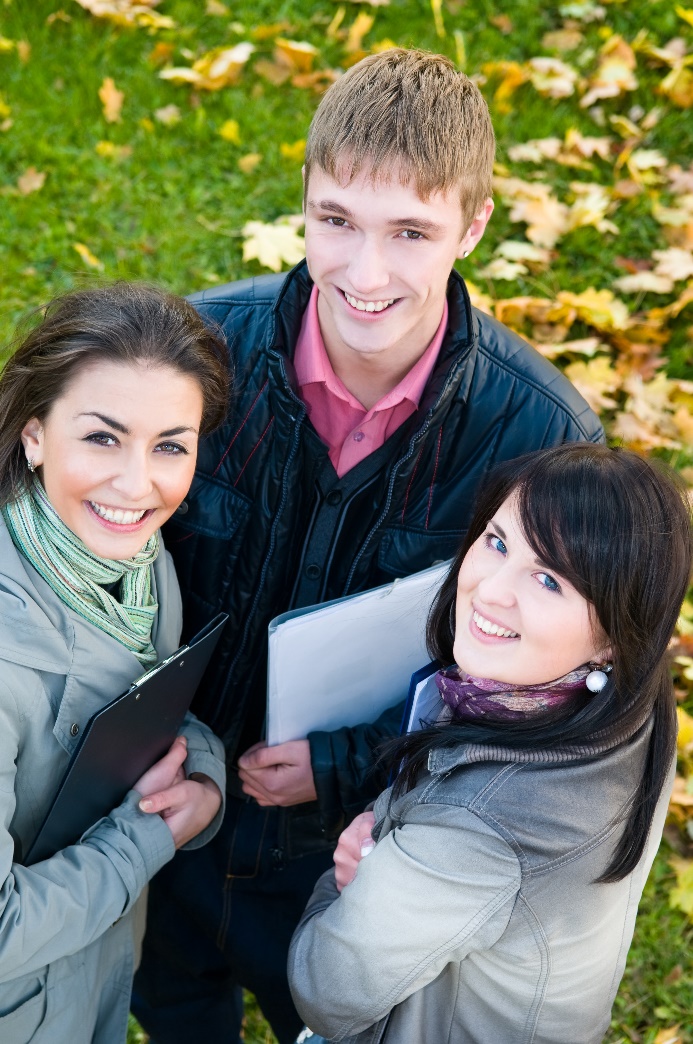 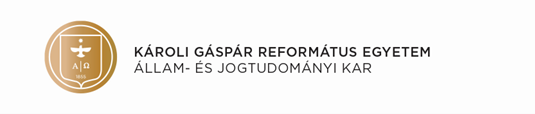 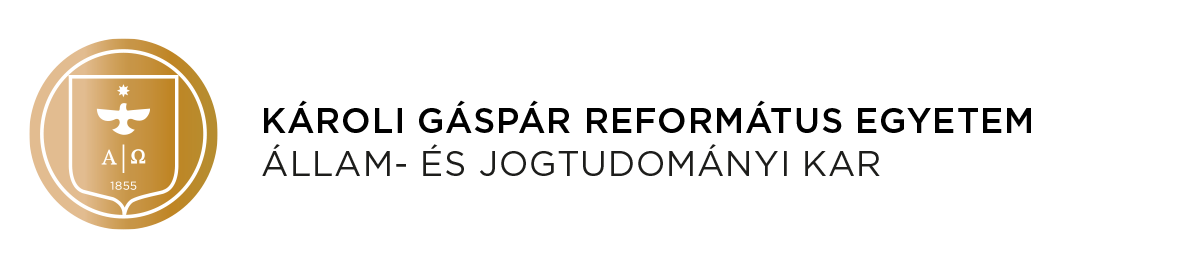 Hol lehet és kell tájékozódni, jelentkezni
A 2025. évi általános felvételi eljárás főbb tudnivalói jelentkezés: 
A felvételizők kizárólag a www.felvi.hu honlapról elérhető E-felvételin keresztül nyújthatják be jelentkezéseiket! A jelentkezők Ügyfélkapu (2025.január 16-ig) / Ügyfélkapu+ / Digitális Állampolgárság (= DÁP) azonosítást követően léphetnek be az E-felvételibe, nem szükséges ehhez regisztrálniuk a Felvi.hu-n. A jelentkezés végén hitelesítenie kell (2025. február 15-ig)!
Határidő 2025. február 15. 
Legfeljebb hat hely jelölhető meg. 
Három képzés megjelölése díjmentes.
A további jelentkezési helyekért  2.000 - 2.000,- Ft kiegészítő díjat kell fizetni.
A befizetés határideje megegyezik a jelentkezési határidővel.
A jelentkezéskor rangsort kell felállítani, amely később egyszer módosítható. 

Egyszeri sorrendmódosítás, dokumentumpótlás határideje 2025  július 9.
Jogorvoslati kérelem (keresetlevél) benyújtásának
 határideje: a döntés közlésétől számított 15 napon belül
A felvételi pontok, plusz pontok számítását nem az Egyetem végzi!
Felvi.hu Ügyfélszolgálat telefon: (06 1) 477 3131Cím: Budapest, XII. kerület, Maros u. 19-21. Levelezési cím: Oktatási Hivatal, 1380 Budapest, Pf. 1190E-mail: info@felvi.huHonlap: Felvi.hu - Ügyfélszolgálat
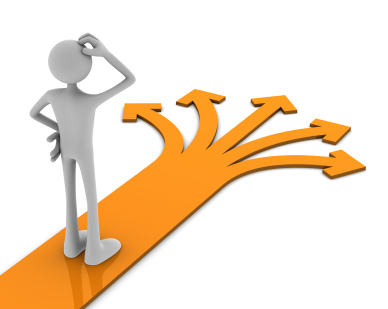 2
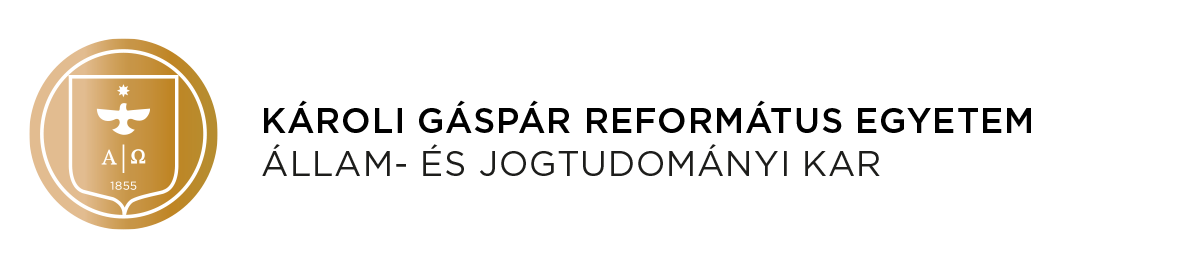 Elektronikus ügyintézés, jelentkezés
A felsőoktatási felvételi eljárás során arra kell törekedni, hogy mindent elektronikusan intézzen a jelentkező, elfeledve a papír alapú ügyintézést.
A jelentkezés Ügyfélkapu / Ügyfélkapu+ / Digitális Állampolgárság azonosítást követően léphetnek be az E-felvételibe :
a Felvi.hu-n az E-felvételi menüpontban válassza ki a megfelelő eljárást,
a megjelenő Központi Azonosítási Ügynök szolgáltatáson keresztül lépjen be az Ügyfélkapu felhasználónevével és jelszavával,
sikeres belépést követően megnyílik az E-felvételi, ahol adja meg a rendszer használatához szükséges biztonsági kódját.
A személyes adatait és a lakcímét a rendszer az Ügyfélkapun keresztül történt azonosításnak köszönhetően automatikusan átveszi a központi nyilvántartásból, tehát ezeket az adatokat az E-felvételi felületén nem tudja módosítani.
Ha az ellenőrzés során helytelen személyes és lakcím adatokat lát, akkor ezek javításáról kormányablakban, okmányirodában tud intézkedni.
Ott lehet megnézni és ellenőrizni minden jelentkezőnek
a róla rögzített adatokat,
a benyújtott dokumentumai státuszát,
a pontszámait, beleértve a többletpontokat is,
a besorolási döntést (ezen található, hogy milyen sorrendben jelentkezett, amennyiben első helyen jelölte a KRE-ÁJK-át akkor ezzel a dokumentummal tudja igazolni!!!  Amikor megkapja mentse le, nyomtassa ki, a bizonyítás Önt terheli! Később nem tudja beszerezni (ez az információ nekünk nincs meg)!
3
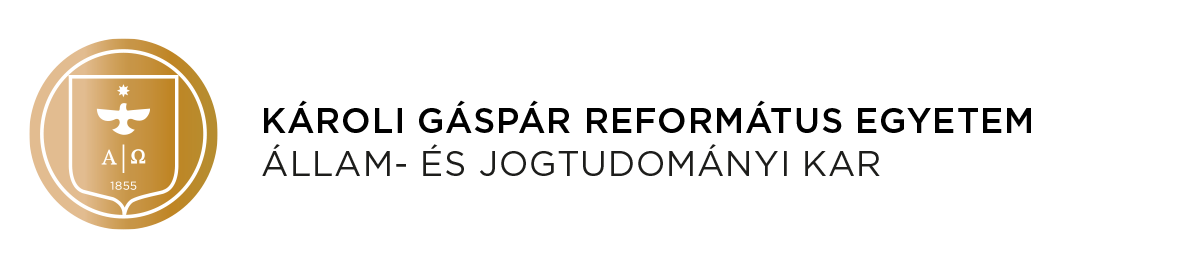 A 2025. évi jelentkezés
A 2025. évi általános felsőoktatási felvételi eljárásban legfeljebb hat jelentkezési hely jelölhető meg. Egy jelentkezési helynek számít, ha ugyanazon jelentkezési hely mindkét finanszírozási formáját megjelöli, vagyis, ha az intézmény, a kar, a szak, a képzési szint, a munkarend, a képzés helye és nyelve is azonos, csak a finanszírozási forma tér el. 
Ezeket természetesen külön sorban kell feltüntetni, vagyis a jelentkezéskor maximum tizenkét sor tölthető ki.
A jelentkezési határidő után új képzést már nem lehet megjelölni! Ez magában foglalja a jelentkezéskor megadott jelentkezési hely bármely adatának (intézmény, kar, szint, szak, munkarend, szakirány, meghirdetés nyelve) módosítását is! 
Egy kivétel: ha egy meglévő jelentkezés mellé annak addig meg nem jelölt másik finanszírozási formáját szeretné utólag hozzáadni (azaz a két sor kizárólag a finanszírozási formában tér el).
Ha egy adott középiskolai tantárgyból újra szeretne emelt, vagy középszintű érettségi vizsgát tenni, akkor az érettségi vizsgára külön kell jelentkezni. www.oktatas.hu 
Határideje a május-júniusi vizsgaidőszak esetén 2025. február 15.
4
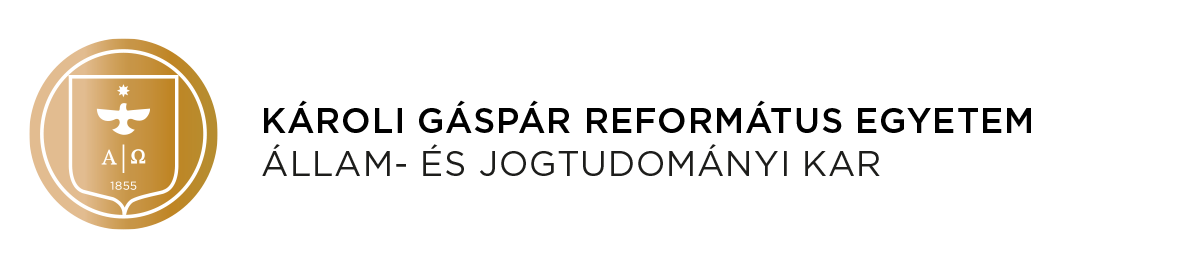 NEM kell feltölteni az alábbi dokumentumokat
A 2003. január 1. után megszerzett államilag elismert nyelvvizsgák esetében az elektronikus jelentkezés során a bizonyítvány adatainak megadása kötelező az E-felvételi-ben (nyelv megnevezése, foka, típusa, bizonyítvány száma, anyakönyvi szám). Az államilag elismert nyelvvizsga-bizonyítvány hitelességének az ellenőrzése a nyelvvizsgák nyelvvizsga-anyakönyveinek nyilvántartásából történik.

A 2006. január 1. után kibocsátott magyar rendszerű érettségi bizonyítványban és érettségi tanúsítvány(ok)ban szereplő érettségi vizsgaeredményeket a Hivatal a köznevelés információs rendszeréből elektronikus úton veszi át.
A 2006. február 1. után magyarországi felsőoktatási intézményben szerzett, felsőfokú végzettséget igazoló oklevelet. 
	Az adatokat az Oktatási Hivatal elektronikus úton veszi át a felsőoktatás 	információs rendszeréből. 
Amennyiben az előző dátumok figyelembe vételével van/lesz olyan érettségi, vagy nyelvvizsga eredménye, illetve olyan oklevele amelyet nem lát majd az E-felvételi rendszerben, illetve eltérést tapasztal, az e-ügyintézés keretében dokumentum feltöltésével tudja jelezni.
5
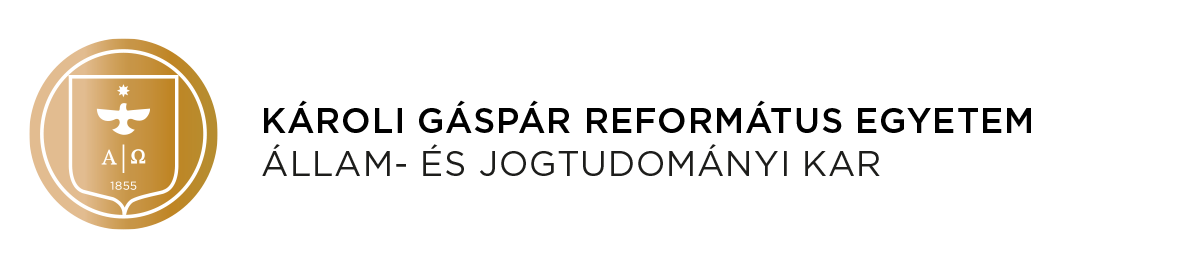 Összpontszám
Jogász osztatlan mester képzés esetén

a tanulmányi pontok (max 200 pont) és az érettségi pontok (max 200 pont) összege + az intézményi pontok (max 100 pont) vagy
Az érettségi pontok (max 200) kétszerese + az intézményi pontok (max 100 pont) vagy
KRE-ÁJK-án felsőfokú oklevél és felsőoktatási szakképzésben szerzett oklevél birtokában az oklevél minősítése alapján is szerezhető  max. 400 pont + az intézményi pontok.


Minden esetben a jelentkező számára kedvezőbb módon kell számolni!
6
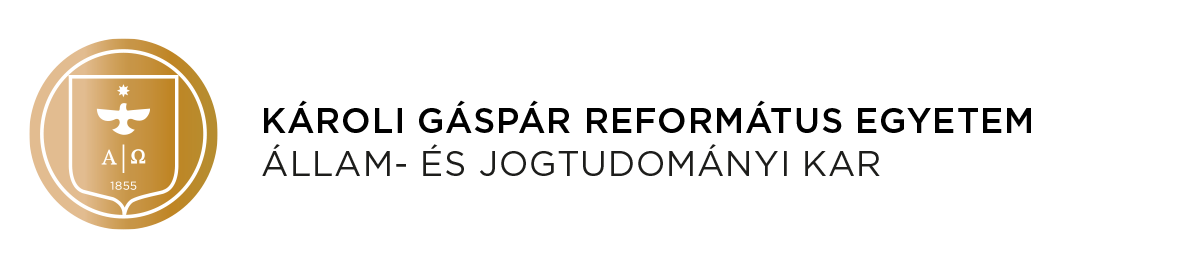 500 pontos rendszer 
400 pont a tanulmányi és érettségi pontokból, 
100 pont intézményi pontokból.
Számítás módja:
a tanulmányi pontok (max. 200 pont) és az érettségi pontok (max. 200 pont) összege + az intézményi pontok;
tanulmányi pontok:
100 pont: középiskolai érdemjegyekből 
az öt fő tantárgy utolsó két év végi érdemjegyeit kell összeadni, majd megduplázni
magyar nyelv és irodalom, matematika, történelem, idegen nyelv, az ötödik bármely legalább 2 évig tanult középiskolai tantárgyból hozhatja az eredményét 
100 pont: érettségi átlageredményéből  
négy kötelező és az 5. tantárgy a 4 kötelezőn kívül – bármely érettségi vizsgatárgy lehet!
Az érettségi tárgyak százalékos eredményének átlaga, egész számra kerekítve
2005 előtti érettséginél az érdemjegyek átváltása százalékokra: jeles: 100%, jó: 79%, közepes: 59%, elégséges: 39%
érettségi pontok:
Főszabályként két érettségi vizsgatárgy százalékos eredményei alapján számítható pontok az érettségi pontok. 
Amennyiben követelményként több érettségi vizsgatárgy választható – vagyis a kettőnél több megadott tantárgy között „vagy" szerepel – akkor ezek közül a jelentkező számára legkedvezőbb két érettségi vizsgatárgy eredményei alapján kell kiszámítani az érettségi pontokat. Az érettségi pontok összértéke maximum 200 pont lehet.
PONTSZÁMÍTÁSJogász osztatlan mester képzés esetén
7
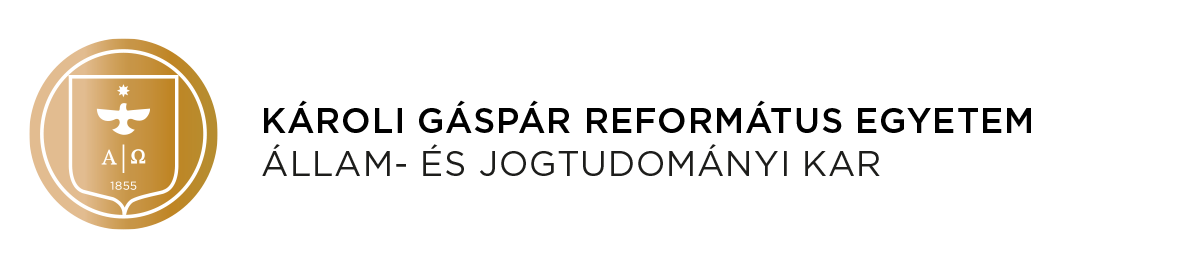 2.   az érettségi pontok kétszerese + az intézményi pontok;
A kiválasztott szakon kötelező/választható két tantárgyat kell figyelembe venni.
 Az érettségik átszámítása szintenként:
      középszintű érettségi 100% = 67 pont
      emelt szintű érettségi 100%  = 100 pont

3. Felsőoktatási szakképzésben szerzett oklevéllel vagy felsőfokú oklevél birtokában annak minősítése alapján szerezhető (kiváltja az emelt szintű érettségit),   max. 400 pont + az intézményi pontok
Az oklevél minősítését az alábbi dokumentumokkal lehet igazolni: 
Elsődlegesen:
oklevél, amennyiben tartalmazza az oklevél minősítését.
Másodlagosan (ha az oklevél nem tartalmaz minősítést, abban az esetben is szükséges a feltöltése):
(elektronikus) leckekönyv vagy oklevélmelléklet, amennyiben tartalmazza az oklevél minősítését.
Záróvizsga eredmény alapján akkor számítható pontszám, ha oklevél minősítést nem állapított meg a felsőoktatási intézmény.
KRE-ÁJK-án az oklevél minősítéséből számított pontok az alábbiak! 
	                    kitűnő/jeles minősítésű oklevél:  400 pont
 	             	jó minősítésű oklevél:	          400 pont
		közepes minősítésű oklevél:       355 pont
		elégséges minősítésű oklevél:     310 pont
PONTSZÁMÍTÁSJogász osztatlan mester képzés esetén
8
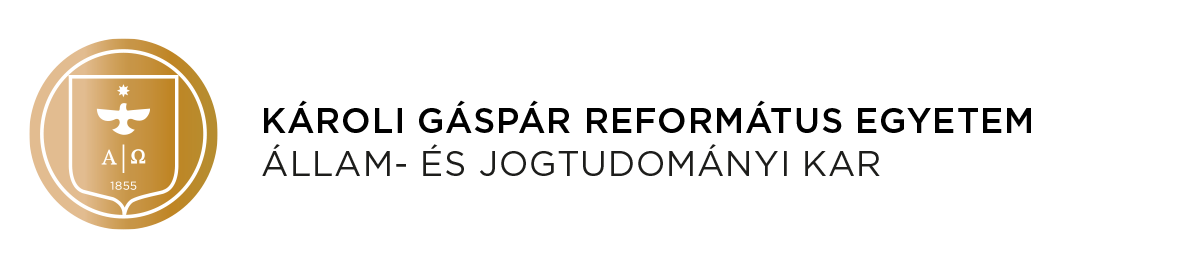 Érettségi vizsgák - újból
Új (tanúsítványt adó) érettségi vizsgára jelentkezni (magasabb osztályzat és/vagy pont érdekében) középszinten és emelt szinten  a www.oktatas.hu oldalon (köznevelés menüpont/érettségi) leírtak szerint lehet. 
Érettségi vizsgát két vizsgaidőszakban, a május-júniusi és az október-novemberi vizsgaidőszakban lehet tenni.
A jelentkezési határidő a május-júniusi vizsgaidőszakra
     2025. február 15. Az érettségi vizsgára jelentkezés és a felsőoktatási felvételi eljárás független egymástól, külön-külön kell jelentkezést benyújtani, a két művelet nem „helyettesíti" egymást.
9
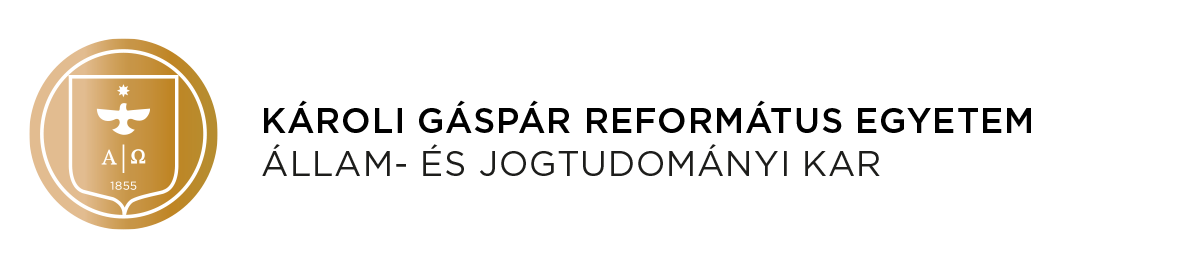 Felsőoktatási felvételi szakmai vizsga – FFSZV változása (2024-től)A felsőoktatási felvételi szakmai vizsga akkor sikeres, ha eléri a 25%-ot. Ebben az esetben a jelentkező teljesíti az emelt szintű érettségi feltételét. A pontszámítás során, a vizsgán elért százalékos eredményt veszik figyelembe akkor is, ha az adott tárgyból van érettségi vizsgaeredménye, és annak százalékos eredménye esetleg jobb
legalább 25%-os eredményű      vizsgával lehet teljesíteni,
felvételi eljárást megelőző 5 évvel érettségivel rendelkező részére lehetőség,
pontszámítás alapja a felvételi vizsgán elért %-os eredmény,
egyes kiemelt tantárgyakból angol német nyelven is meg lehet írni.
legalább 45%-os eredményű      vizsgával lehet teljesíteni,
kétszintű érettségi bevezetése előtti érettségivel rendelkezők részére van lehetőség,
pontszámítás alapja az érettségi bizonyítványban lévő azonos tantárgy %-os eredménye,
magyar nyelven lehet megírni.
10
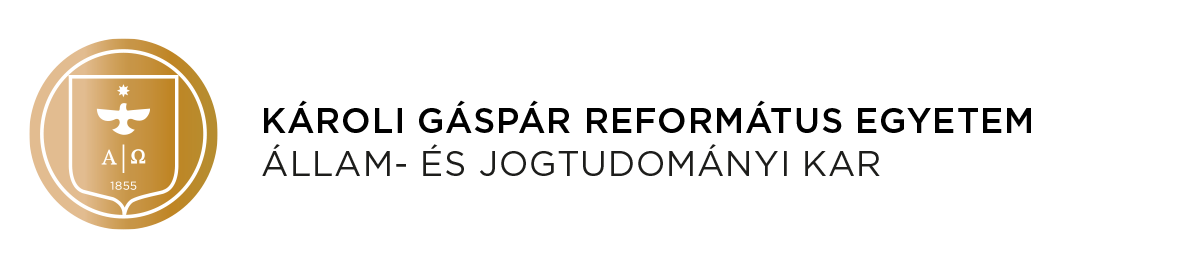 Felsőoktatási felvételi szakmai vizsga - FFSZV
Felsőoktatási felvételi szakmai vizsgára az E-felvételi felületén a jelentkezési időszakban, azaz 2025. február 15-ig, az Érettségi eredmények menüpontban, 
azt követően 2025. április 30-ig írásban, a felveteli.eljaras@oh.gov.hu e-mail címen lehet jelentkezni. 
Jelentkezés
A felvételi eljárás során, ha nem rendelkezik a pontszámításhoz meghatározott emelt szintű tantárgyi érettségi vizsgával
	csak közismereti vizsgatantárgyból és
	legfeljebb három 
felsőoktatási felvételi szakmai vizsgára lehet jelentkezni. 
A felsőoktatási felvételi szakmai vizsga ingyenes.
Olyan szakon, ahol csak középszintű érettségi vizsgaeredményt kérnek az intézmények, felsőoktatási felvételi szakmai vizsga nem tehető.
11
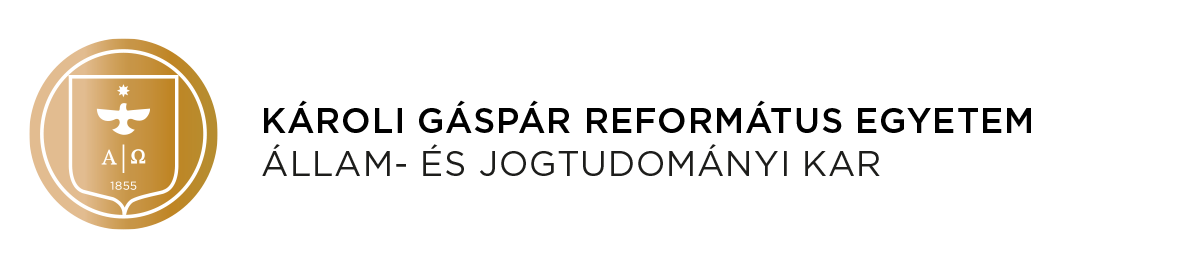 Intézményi pont – maximum 100 pont
Emelt szintű érettségi vizsga - amelyből a jelentkező érettségi pontját számolják. Vizsgánként + 50 - 50 pont jár, (legalább 45%-os eredménynél) max. 100 pont;

Nyelvtudást igazoló dokumentum (bizonyítvány/oklevél), 
max. 40 pont; (B2, komplex nyelvvizsga 28 pont)
Aki ugyanabból a nyelvből nyelvvizsgát és emelt szintű érettségit is tesz, csak az emelt szintű- ért kap többletpontot.

Tanulmányi és művészeti versenyeredmény
Csak akkor jár többletpont, ha a jelentkező olyan tárgyból versenyzett, amely a kiválasztott                                  szakon érettségi pontot adó tárgy.
54-es vagy 55-ös szakmaszámú szakképesítés (max. 32 pont) Jogász képzés nem szerepel az FFT2022A 6 sz. táblázatban
Sporteredmény igazolása
Esélyegyenlőség (max. 40 pont)
   Az igazolási jogcímnek a Tájékoztató megjelenése - 2024. december 20. és 2025. július 9. -
   közötti  időtartamban kell fennállnia az alábbi esetekben:
     Hátrányos helyzet igazolása
Fogyatékosság igazolása 
      Gyermekgondozás igazolása
12
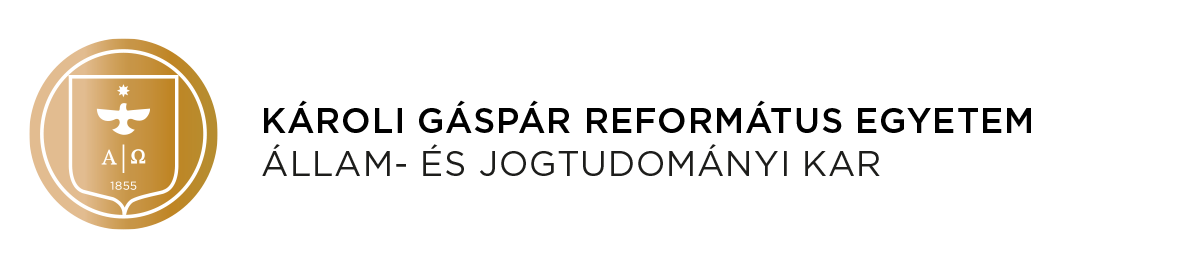 Intézményi pont – maximum 100 pont
REFORMÁTUS HÁTTÉR/VONATKOZÁS

• református középiskolai végzettség  25 pont 

• hittanból tett érettségi vizsga maximum 25 pont 

• a Magyarországi Református Egyház szervezetében, közintézményében végzett önkéntes tevékenység, munka (minimum 6 hónap) - maximum 20 pont
13
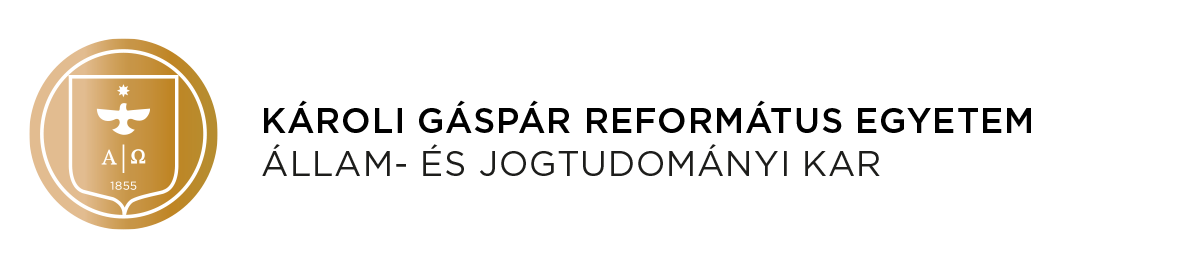 Intézményi pont – maximum 100 pont
KÁROLI JUNIOR AKADÉMIA

• alapismereti kurzus elvégzése, tanúsítvány megszerzése - 100 pont 

• által szervezett tanulmányi versenyen elért helyezés - 50 -100 pont 

• által szervezett programokon történő részvétel - 25 pont

ÖNKÉNTES (TARTALÉKOS) KATONAI SZOLGÁLAT

hat hónapos szolgálati idő alatt, az alapkiképzést követően szakkiképzéssel egybefüggően végrehajtott önkéntes katonai szolgálat teljesítése  32 pont 

további hat havi egybefüggő szolgálat esetén +32 pont, összesen legfeljebb 64 pont
14
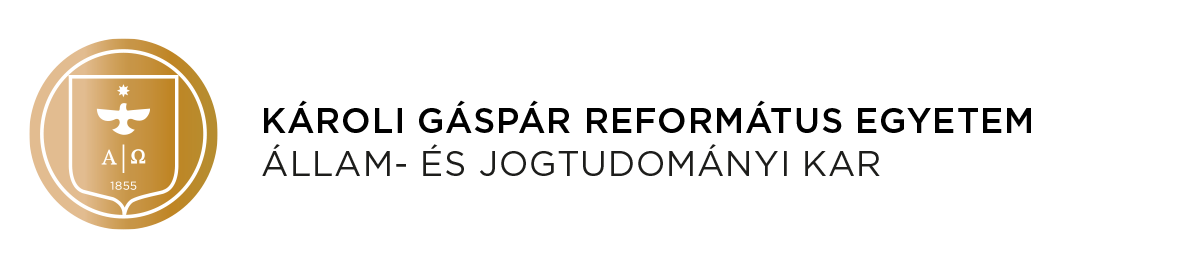 Érettségi vizsgakövetelmények a KRE ÁJK által meghirdetett Osztatlan képzésen (O)
15
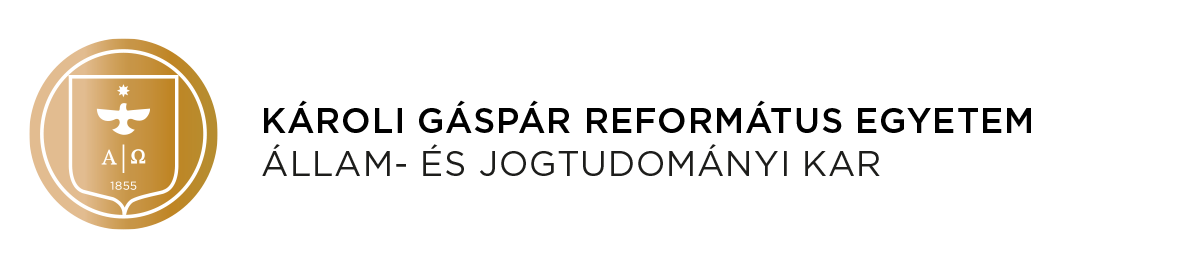 ÁJK Jogász osztatlan mester - KAPACITÁS – ÖNKÖLTSÉG 2025.
16
VÁLTOZÁS A PONTSZÁMÍTÁSBAN 2024-től
TANULMÁNYI PONT
A felsőoktatási intézmények meghatározhatnak a középiskolai eredményekhez egy ötödik középiskolai tantárgyat, és az érettségi átlaghoz egy érettségi vizsgatárgyat: BÁRMELYIK ÉRETTSÉGI TÁRGY lehet!

ÉRETTSÉGI PONT
A felsőoktatási intézmények szakonként határozzák meg az érettségi pont számításához szükséges két érettségi tárgy esetében a figyelembe vehető érettségi tárgyakat és azok szintjét.
Az emelt szintű és a középszintű érettségi eredmény átszámítása:
100% emelt szintű érettségi = 100 pont
100% középszintű eredmény = 67 pont

INTÉZMÉNYI PONT
Az intézményi pontok körét a felsőoktatási intézmények határozzák meg.

2024-től az intézmények meghatározhatnak szakonként minimum ponthatárt! NINCS MINIMUM PONTHATÁR!

Pontszámítás a 2025. évi felsőoktatási felvételi eljárások során
Tanulmányi pont, érettségi pont, intézményi pont
https://www.felvi.hu/felveteli/jelentkezes/felveteli_tajekoztato/FFT
17
Ötfokozatú skála, ahol 5 a legjobb eredmény; ebben az esetben a 2005 előtti magyar érettségi értékelés átváltási módszere kerül alkalmazásra.
18
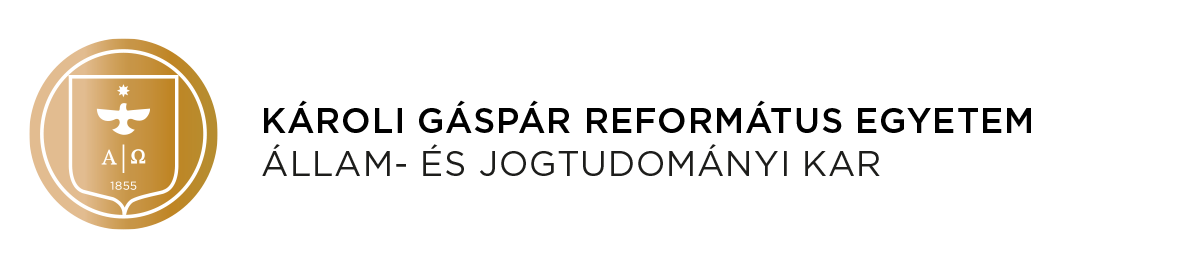 19
Példa – érettségi pontok
jogász
Érettségi vizsgatárgyak:
A felsőoktatási intézmények által eltérő módon meghatározott érettségi vizsgatárgyak közül két tárgy, a meghatározott szinten
69+57=126
Érettségi pont: 126
középszint:
85%=57 pont
20
21
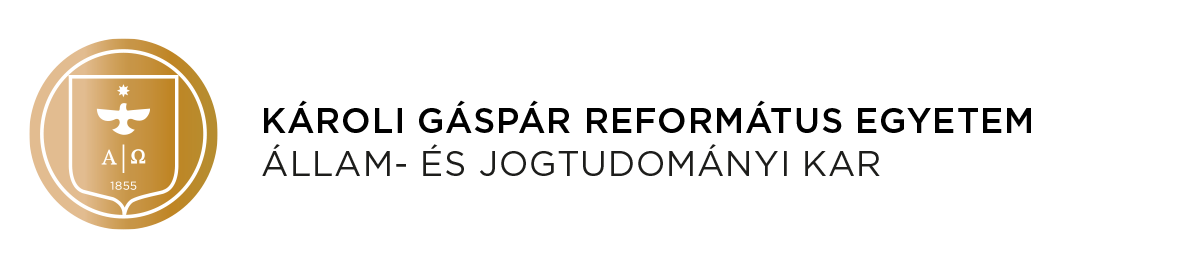 Képzéseinkről bővebben
Egyetemi és Kari ÖSZTÖNDÍJAK
https://ajk.kre.hu/index.php/hallgatoinknak/osztondijak.html 
Honlap: http://www.kre.hu/felveteli/tajekoztato-kiadvany.php 
E-mailben: felveteli@kre.hu 

VÁLTOZÁS LEHETSÉGES!
A felvételivel kapcsolatos határidőkről, az eljárás menetéről a felvi.hu oldalán várhatóan 2024. december közepén, végén megjelenő, hivatalos Felsőoktatási felvételi tájékoztató ad részletes információt.
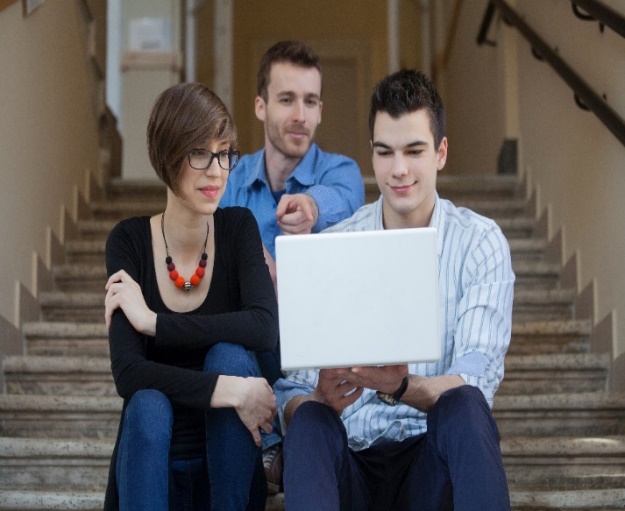 22
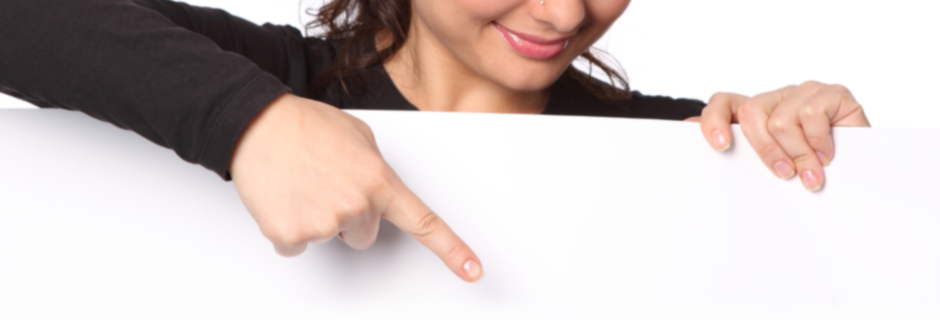 1. helyen
Jelentkezés, hitelesítés elektronikusan
2025. február 15. éjfélig 
Ügyfélkapu / Ügyfélkapu+ / Digitális Állampolgárság (= DÁP) keresztül léphet be!!!
az E-felvételibe
Nyílt Napok az ÁJK-án
1042 Budapest, Viola u. 2-4.
2025. január 28. (kedd) 10:00 óra
2025. február 11. (kedd) 10:00 óra
EDUCATIO
2025. január 9 -11.
A rendezvényekre regisztráljon!
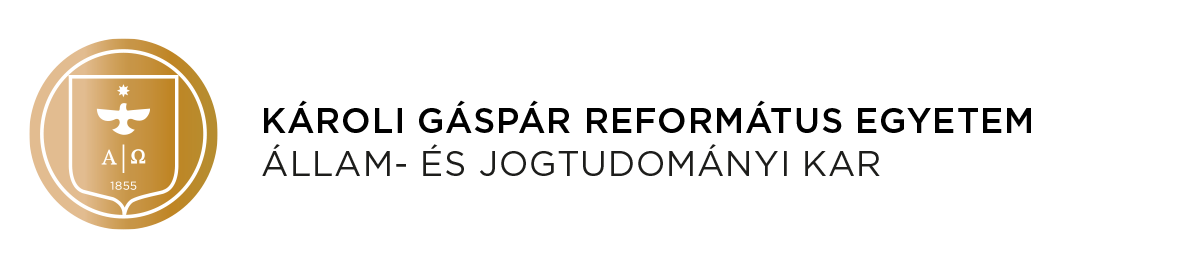 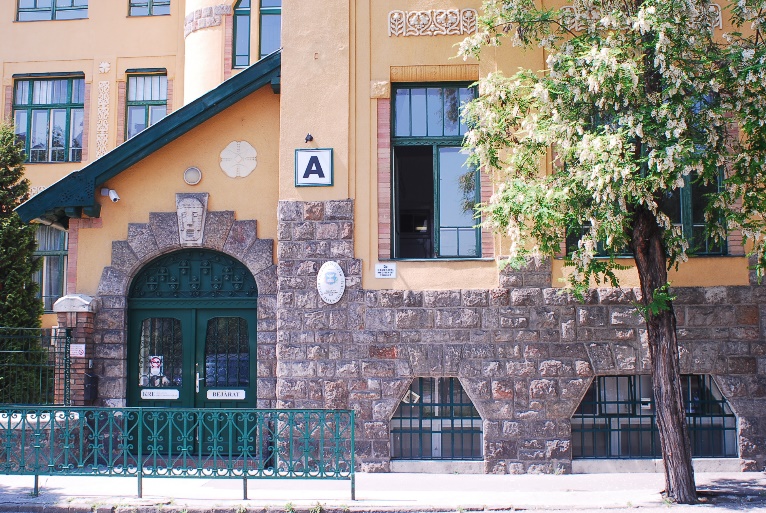 23